Aktuella rättsfall
FSB 2023
Anna Andersson Ruthberg, jurist, Stadsbyggnadsförvaltningen Göteborgs stad
Disposition
Startbesked
Attefallskomplementbyggnad och 2 kap. 6 § PBLMÖD 2022:23 (P 13039-21)
Attefall = ingen ovillkorlig byggrätt 
Ska uppfylla 9:4a PBL 
Ok strida mot DP/OB, men placering och utformning kan ändå leda till nekat startbesked 
Byggnad ska placeras och utformas så 
Ej skymmer sikten eller stör trafik, 2 kap. 6 § 2  och 6 PBL 
Uppfyller omgivningskravet i 2 kap. 6 § PBL, intresset av god helhetsverkan 
BN verka för god bebyggelsemiljö
Säkerställa att byggnader anpassas till befintlig miljö 
BNs bedömning väger tungt 

Inom DP, nära gata utlagd som kvartersmark 
Vägsamfällighetsförening kan godkänna placering närmare än 4,5 m! (OBS skillnad MÖD 2013:18) 
Tättbebyggt grupphusområde med väl sammanhållen gestaltning 
Mindre tillhörande KB, strategiskt placerade på enhetligt sätt på tomterna 
På hörntomter är KB indragna en bit från tomtgräns – bra sikt för trafikanter inom gatunätet
[Speaker Notes: Fråga om en bygglovsbefriad komplementbyggnad uppfyller kraven i 2 kap. PBL avseende trafikmiljö och god helhetsverkan. 

En tidigare komplementbyggnad skulle ersättas med en större komplementbyggnad inom ett gruppbebyggt småhusområde. Byggnaden skulle placeras på en hörntomt som gränsade mot dels en väg för gångtrafikanter, cyklister och viss annan trafik, dels en öppen plats i området. 

MÖD har bedömt att föreslagen placering och utformning avviker från den befintliga miljön på ett sådant sätt att den inte uppfyller kraven på god helhetsverkan. Synfältet på vägen utanför skulle också komma att begränsas av en huskropp som inte funnits där tidigare och de som promenerar, cyklar eller kör bil i området skulle få sämre förutsättningar att hinna upptäcka andra trafikanter.


MARK- OCH MILJÖÖVERDOMSTOLENS DOMSKÄL
Rättsliga utgångspunkter

Enligt 9 kap. 4 a § PBL krävs det inte bygglov för att, i omedelbar närhet av ett eneller
tvåbostadshus, uppföra eller bygga till en komplementbyggnad närmare gränsen
än 4,5 meter under förutsättning att vissa krav är uppfyllda. Ett av dessa krav är att
de grannar som berörs medger en sådan placering. Mark- och miljööverdomstolen
har tidigare uttalat att en byggnad som är placerad inom ett avstånd av 4,5 meter från
en gräns mot väg eller gata alltid kräver bygglov då det inte finns någon som kan
representera alla intressenter som använder vägen eller gatan (se rättsfallet MÖD
2013:18). I detta fall är parterna överens om att den aktuella åtgärden är undantagen
från bygglovsplikt. Vidare är det aktuella markområdet utlagt som kvartersmark för
bostadsändamål i detaljplanen och den samfällighetsförening som äger marken har
medgivit placeringen. Eftersom samfällighetsföreningen i detta fall kan anses
representera de personer som huvudsakligen nyttjar marken, och övriga förut sättningar
enligt 9 kap. 4 a § PBL är uppfyllda, anser Mark- och miljööverdomstolen att
den aktuella byggnaden är att betrakta som en bygglovsbefriad åtgärd. Åtgärden är
emellertid anmälningspliktig och får påbörjas först efter att byggnadsnämnden med ett
startbesked godkänt att den uppfyller de krav som gäller enligt PBL eller föreskrifter
som har meddelats med stöd av lagen (se 10 kap. 23 § första stycket 1 och andra
stycket PBL).

Mark- och miljööverdomstolen vill i detta sammanhang fästa uppmärksamhet vid att
det är skillnad på den byggrätt som följer av bestämmelserna i en detaljplan och den
möjlighet som finns att därutöver uppföra bygglovsbefriade komplementbyggnader.
Reglerna om bygglovsbefrielse innebär inte en ovillkorlig byggrätt, utan det måste
fortfarande göras en bedömning av om åtgärden uppfyller kraven i plan- och bygglagstiftningen.
Åtgärden tillåts visserligen strida mot detaljplan eller områdesbestämmelser,
men en placering eller utformning av en byggnad kan ändå medföra att
startbesked inte meddelas (se prop. 2013/14:127 s. 79).

Mark- och miljööverdomstolens bedömning
Frågan i målet är om nämnden har haft fog för att neka startbesked för nybyggnad av
komplementbyggnad om 30 kvm på grund av att åtgärden inte uppfyller bestämmelserna
i PBL såvitt gäller påverkan på trafiksituationen och kravet på anpassning. På
platsen finns en komplementbyggnad om 13 kvm som är tänkt att rivas i samband med
att den nya byggnaden uppförs.

Vad gäller trafiksituationen är det, som ovan nämnts, korrekt att vägen utanför den
aktuella fastigheten inte anges som lokalgata i gällande detaljplan utan som kvartersmark
för bostadsändamål. Mark- och miljööverdomstolen anser ändå att det är
nödvändigt att se till hur vägen faktiskt används. Av utredningen i målet framgår att
vägen nyttjas av såväl gångtrafikanter som cyklister och i viss utsträckning annan 
trafik. Det är därför viktigt att en byggnad placeras och utformas på ett sätt så att den
inte skymmer sikten eller på annat sätt stör trafiken (jfr 2 kap. 6 § 2 och 6 PBL).

Mark- och miljööverdomstolen kan konstatera att byggnadens tänkta placering – även
med beaktande att den är indragen en bit från vägen – innebär att synfältet på vägen
utanför kommer att begränsas av en huskropp som inte funnits där tidigare. Åtgärden
kan således inte sägas bidra till en bättre trafikmiljö, utan tvärtom får de som
promenerar, cyklar eller kör bil i området sämre förutsättningar att hinna upptäcka
andra trafikanter. Det finns samtidigt inte tillräcklig utredning som visar att åtgärden i
sig medför en sådan försämring av trafiksituationen att det ensamt utgör skäl att neka
startbesked.

Beträffande kravet på anpassning till omgivningen i 2 kap. 6 § 1 PBL är det
nödvändigt att se till intresset av en god helhetsverkan. Nämnden ska verka för en god
bebyggelsemiljö och har en viktig uppgift att säkerställa att byggnader anpassas till
befintlig miljö. Nämndens bedömning i dessa hänseenden väger tungt. Det aktuella
området är tättbebyggt med en väl sammanhållen gestaltning. En större komplementbyggnad
än den nuvarande skulle i hög grad komma att avvika från den enhetlighet
som präglar utformning och placering av komplementbyggnader i området. Eftersom
det är fråga om en hörntomt belägen vid en öppen plats, skulle komplementbyggnaden
bli särskilt framträdande i stadsbilden. Den utgör inget varsamt tillägg till befintlig
bebyggelse och åtgärden riskerar därutöver att få en prejudicerande effekt. Mark- och
miljööverdomstolen anser därför att den föreslagna byggnaden inte uppfyller kravet på
god helhetsverkan och att nämnden har haft fog för att neka startbesked.

Mot bakgrund av ovanstående anser Mark- och miljööverdomstolen att överklagandet
ska bifallas och att nämndens beslut om att neka startbesked ska stå fast.]
Tillbyggnad, takkupa och ytterligare bostad MÖD P 13869-21
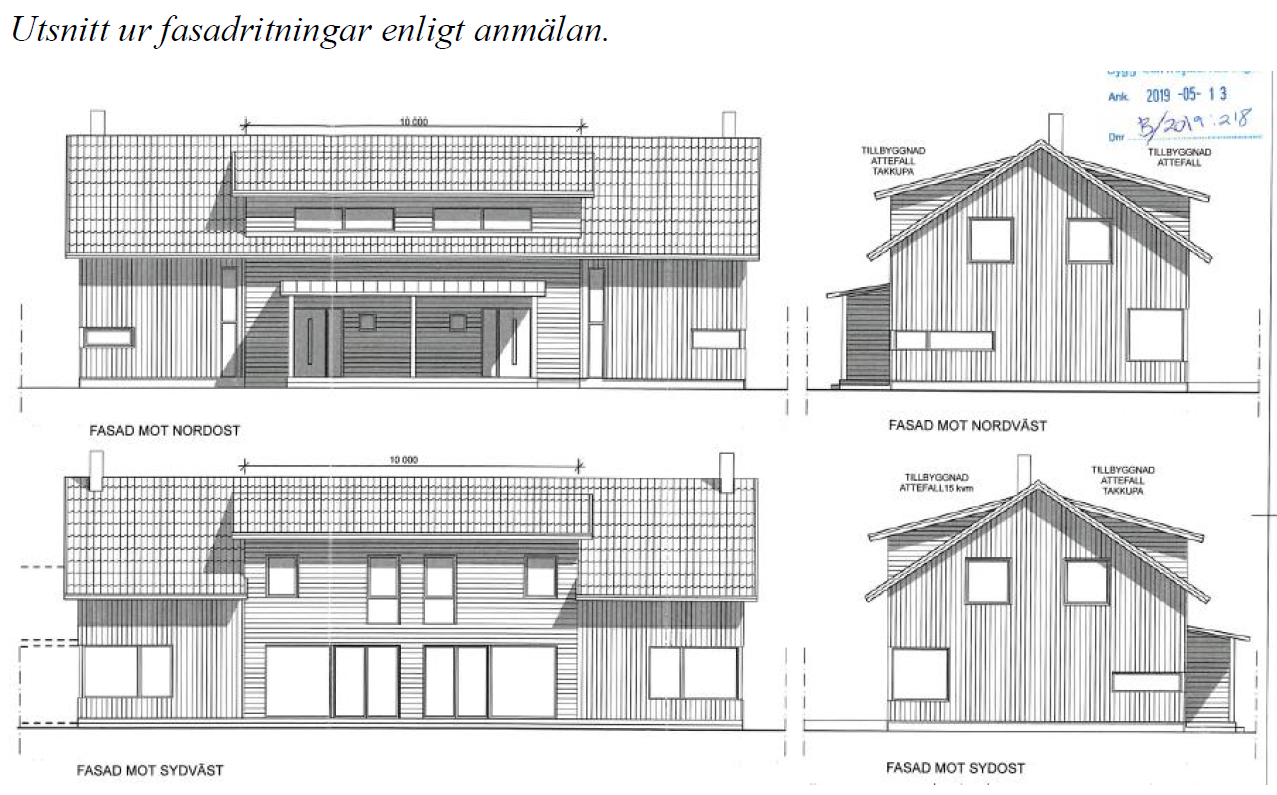 Takkupa
Tillbyggnad med frontespis
[Speaker Notes: Tidslinje för ärendet 

Ritningar till vänster = första bygglovet 
Ritningar till höger ritningar ut attefallsanmälan 


BAKGRUND
Den 10 september 2018 beviljade Bygg- och miljönämnden i Partille kommun M.O.
bygglov för ett enbostadshus med komplementbyggnad på fastigheten A i Partille
kommun. Enligt den gällande detaljplanen är fastigheten betecknad med
planbestämmelsen ”B” vilket innebär att området får användas endast för friliggande
enbostadshus.
I samband med att huset uppfördes anmäldes och byggdes även frontespiser/takkupor,
vilka M.O. och nämnden uppfattade som bygglovsbefriade åtgärder enligt de så
kallade attefallsreglerna, se 9 kap. 4 a–4 e § plan- och bygglagen (2010:900), PBL.
T.L., ägare av grannfastigheten B, vände sig till nämnden och anförde att åtgärderna
inte var tillåtna.
Nämnden gav den 20 maj 2019 startbesked för tillbyggnad av ”1 frontespis (tillbyggnad
15 kvm), 1 takkupa, samt inredning av ytterligare bostad” på fastigheten.
Nämnden angav att åtgärderna faller under attefallsreglerna. Vidare beslutade nämnden
den 25 juni 2019 att inte ingripa mot byggnationen med anledning av vad T.L.
hade anfört.
Den 20 december 2019 beviljade nämnden interimistiskt slutbesked för enbostadshus.
I beslutet angavs att ”Den berörda fastigheten har vid slutsamrådet bedömts vara klar
för inflyttning”.

T.L. överklagade till Länsstyrelsen i Västra Götalands län som den
15 april 2020 upphävde både beslutet om startbesked och beslutet att inte ingripa och
återförvisade ärendet till nämnden. Länsstyrelsen hänvisade till rättsfallet MÖD
2019:28 och konstaterade att T.L. i egenskap av granne var berörd på ett sådant sätt
att han hade rätt att överklaga startbeskedet och att en förutsättning för att en tillbyggnad
eller ändring av en byggnad ska vara befriad från kravet på bygglov enligt
attefallsreglerna är att åtgärden utförs på en färdigställd byggnad som har godkänts
med ett slutbesked.

Den 30 april 2020 gav nämnden på nytt startbesked omfattande ”en tillbyggnad i form
av en frontespis på fasad mot sydväst, en takkupa på fasad mot nordost, samt inredning
av ytterligare en bostad”.

T.L. överklagade och yrkade att startbeskedet skulle upphävas. Länsstyrelsen ansåg
T.L. klagoberättigad i viss del men avslog överklagandet. Mark- och miljödomstolen,
som visserligen bedömde att T.L.s överklagande skulle prövas i samtliga delar, fann
att det inte framkommit något som utgjorde skäl för att startbesked inte skulle ges.]
Tillbyggnad, takkupa och ytterligare bostad, forts. MÖD P 13869-21
Hur stor är tillbyggnaden? 
Storleksbegränsning om 15 kvm BTA. Med BTA avses den definition som finns i svensk standard SS 21054:2009
Enligt standarden ska det finnas tillräcklig rumshöjd för att ett utrymme vid beräkning av BTA ska anses vara mätvärt. 
Det är den volymökning som tillbyggnaden medför som inte får överstiga 15 kvm BTA. 
Nämnden har beräknat tillbyggnadens storlek genom att endast beakta den mätvärda yta som tillkommer genom tillbyggnaden och därvid funnit att tillbyggnaden har en bruttoarea som uppgår till cirka 12 kvm (röd yta).
I detta fall innebär tillbyggnaden att byggnadens volym ökar utmed hela den del av taket som höjs, dvs. inte enbart i förhållande till den del av byggnaden som genom tillbyggnaden blir mätvärd; även i förhållande till en del som redan tidigare var mätvärd ökar volymen (grön yta). BTA blir då ca 37 kvm.

 Attefallstillbyggnader ska inte bara mätas utifrån tillkommande BTA. Den yta som berörs av volymökningen får inte överstiga 15 kvm BTA
[Speaker Notes: MARK- OCH MILJÖÖVERDOMSTOLENS DOMSKÄL 

Tillbyggnad enligt 9 kap. 4 b § första stycket 1 PBL

I 9 kap. 4 b § första stycket 1 PBL anges att det för ett en- eller tvåbostadshus inte
krävs bygglov för att göra högst en tillbyggnad som inte har en större bruttoarea än
15 kvm, som inte överstiger bostadshusets taknockshöjd och som inte placeras närmare
gränsen än 4,5 m. 
Av förarbetena till bestämmelsen framgår att en tillbyggnad kan
uppföras i flera plan med den storleksbegränsning som ligger i att tillbyggnaden inte
får ha större bruttoarea än 15 kvm. Med bruttoarea avses den definition av bruttoarea
som finns i svensk standard, SS 21054:2009. (Se prop. 2013/14:127 s. 76.) Enligt
standarden ska det finnas tillräcklig rumshöjd för att ett utrymme vid beräkning av
bruttoarea ska anses vara mätvärt.

Tillbyggnaden påverkar i detta fall rumshöjden så att den del av övervåningen som
ligger närmast ytterväggen, där rumshöjden tidigare har varit så låg att en del av utrymmet
inte varit mätvärt, kommer att utgöra mätvärd bruttoarea. Nämnden har beräknat
tillbyggnadens storlek genom att endast beakta den mätvärda yta som tillkommer
genom tillbyggnaden och därvid funnit att tillbyggnaden har en bruttoarea som
uppgår till cirka 12 kvm.

Tillbyggnad definieras i 1 kap. 4 § PBL som en ändring av en byggnad som innebär en
ökning av byggnadens volym. Enligt Mark- och miljööverdomstolens mening kan
”tillbyggnad” i 9 kap. 4 b § PBL inte förstås på annat sätt än i enlighet med denna
definition. Det är således den volymökning som tillbyggnaden medför som inte får
överstiga 15 kvm bruttoarea. Om syftet varit att endast den tillkommande bruttoarean
ska beaktas hade detta behövt komma till uttryck i bestämmelsens ordalydelse.

I detta fall innebär tillbyggnaden att byggnadens volym ökar utmed hela den del av
taket som höjs, dvs. inte enbart i förhållande till den del av byggnaden som genom
tillbyggnaden blir mätvärd; även i förhållande till en del som redan tidigare var mätvärd
ökar volymen. Tillbyggnadens bruttoarea uppgår därmed till omkring 37 kvm
vilket överstiger den tillåtna bruttoarean om 15 kvm. Tillbyggnaden omfattas därför
inte av undantaget från bygglov och något startbesked borde inte ha meddelats.
Nämndens beslut i den delen ska därför upphävas.]
Tillbyggnad, takkupa och ytterligare bostad, forts. MÖD P 13869-21
Avser ansökan en takkupa? 
Enligt praxis är 
en takkupa: ett utskjutande parti av yttertak som är utbyggt i takfall 
en frontespis: ett uppskjutande parti över byggnadens taklist. 
Avgörande för bedömningen är således om konstruktionen ska anses vara en del av byggnadens tak eller en del av dess fasad. (se MÖD 2022:4).
”Avsikten är inte att det ska vara möjligt att bygga frontespiser. (Se prop. 2013/14:127 s. 39.)”
Den konstruktion som nämnden anser är en takkupa har i allt väsentligt samma utförande som frontespisen, dvs. med ett uppskjutande parti över byggnadens taklist. Att byggnadsdelen är försedd med en takfot som delar av fasaden förändrar inte bedömningen i detta fall.

 Åtgärden är inte en bygglovsbefriad takkupa
[Speaker Notes: Takkupa enligt 9 kap. 4 b § första stycket 2 PBL

I frågan om det funnits förutsättningar att ge startbesked för den ändring som nämnden
benämner takkupa gör Mark- och miljööverdomstolen följande överväganden.
I 9 kap. 4 b § första stycket 2 PBL anges att det för ett en- eller tvåbostadshus inte
krävs bygglov för att på ett bostadshus som saknar takkupor bygga högst två takkupor
eller på ett bostadshus som redan har en takkupa bygga ytterligare en takkupa, där takkuporna
får uppta högst halva takfallet och det inte innebär något ingrepp i den bärande
konstruktionen.

Det finns inte någon legaldefinition av vare sig takkupa eller frontespis i plan- och
bygglagstiftningen, men enligt praxis är en takkupa ett utskjutande parti av yttertak
som är utbyggt i takfall och en frontespis ett uppskjutande parti över byggnadens
taklist. Avgörande för bedömningen är således om konstruktionen ska anses vara en
del av byggnadens tak eller en del av dess fasad. (Se rättsfallet MÖD 2022:4.)

I förarbetena till bestämmelsen om bygglovsbefriade takkupor anges att genom att
endast ändringar som inte påverkar den bärande konstruktionen är undantagna från
kravet på bygglov begränsas takkupans bredd. Bestämmelsen gör det således bara
möjligt att bygga små takkupor. Avsikten är inte att det ska vara möjligt att bygga
frontespiser. (Se prop. 2013/14:127 s. 39.) 

Den konstruktion som nämnden anser är en takkupa har i allt väsentligt samma utförande
som frontespisen, dvs. med ett uppskjutande parti över byggnadens taklist.
Den omfattas därför inte av undantaget från kravet på bygglov enligt 9 kap. 4 b § första
stycket 2 PBL. Att byggnadsdelen är försedd med en takfot som delar av fasaden förändrar
inte bedömningen i detta fall.

Dessutom har byggnadsdelen en sådan bredd att den inte hade kunnat byggas utan
ingrepp i primärbärverket (jfr prop. 2013/14:127 s. 76). 
Av rättsfallen MÖD 2019:28 och MÖD 2021:16 framgår att det, för att en åtgärd ska vara befriad från kravet på
bygglov, krävs att den utförs på en byggnad som är färdigställd och har godkänts med
slutbesked, eller i vart fall genom ett interimistiskt slutbesked och det samtidigt har
beslutats att byggnaden i sin helhet får tas i bruk. 
Av dessa avgöranden följer att bedömningen av om en takkupa kan byggas utan ingrepp i den bärande konstruktionen
måste utgå från en färdigställd byggnad.

Sammanfattningsvis har det inte funnits förutsättningar att meddela startbesked för den
byggnadsdel som nämnden benämner takkupa. Beslutet ska även i den delen upphävas.


Inredande av ytterligare en bostad enligt 9 kap. 4 c § PBL

Av 9 kap. 4 c § PBL följer att det för enbostadshus inte krävs bygglov för att inreda
ytterligare en bostad. Mark- och miljööverdomstolen konstaterar att byggnaden utgjort
ett enbostadshus och att förutsättningar i övrigt funnits för att meddela startbesked.
I den delen ska nämndens beslut således stå fast.

Domen får enligt 5 kap. 5 § lagen (2010:921) om mark- och miljödomstolar inte överklagas.]
Startbesked och slutbesked
Hönan och ägget eller ägget och hönan MÖD P 1792-22
Bygga till fritidshus genom 
Bygglov för 2 kvm tillbyggnad 
Startbesked för 15 kvm attefallstillbyggnad 
Beslut samma dag 
MÖD: Avsikt att bygga till fritidshuset med ca 17 kvm

Förutsättning för startbesked för attefallstillbyggnad är att den utförs på en färdigställd byggnad som godkänts med slutbesked (MÖD 2019:28)

 Nu gäller även det omvända!
[Speaker Notes: Samhällsbyggnadsnämnden i Kalmar kommun gav den 4 februari 2021 bygglov för en
ca 2 m2 stor tillbyggnad av fritidshuset vilket enligt ansökan har en byggnadsarea om
drygt 82 m2. 
Nämnden beviljade samma dag startbesked för en tillbyggnad av
fritidshuset med 15 m2 vilken bedömdes vara bygglovsbefriad. Se planritning nedan.

Inger Malmqvist och Edwald Hollman överklagade bygglovsbeslutet till länsstyrelsen
som upphävde beslutet. Ingegerd Pärnering och Per-Olof Pärnering överklagade
länsstyrelsens beslut till mark- och miljödomstolen som gjorde bedömningen att den
enligt gällande detaljplan högsta tillåtna byggnadsarean för huvudbyggnad om 80 m2
skulle komma att överskridas med 15 m2 och ansåg att det inte kunde anses vara frågan
om en liten avvikelse. Domstolen avslog därför överklagandet.

Mark- och miljööverdomstolen gör följande bedömningar.

Klagandenas avsikt är att bygga till fritidshuset med ca 17 m2. 
Av planritningen framgår att tillbyggnaden ska innehålla en ny tvättstuga, en ny groventré och en
utökning av köket samt ett sovrum. Nämnden har prövat och godkänt tillbyggnaden
genom att dels ge ett startbesked för en bygglovsbefriad tillbyggnad om 15 m2, dels ge
bygglov för en tillbyggnad om ca 2 m2.

En förutsättning för startbesked för en bygglovsbefriad tillbyggnad är att den utförs på
en färdigställd byggnad som godkänts med slutbesked (se rättsfallet MÖD 2019:28).
Mark- och miljööverdomstolen anser att även det omvända bör gälla, dvs. att bygglov
för en tillbyggnad av en bygglovsbefriad tillbyggnad förutsätter att den sistnämnda
godkänts med slutbesked. Mark- och miljööverdomstolen anser därför att det inte är
möjligt att pröva ärendena på sätt som nämnden har gjort.

I detta mål prövas endast beslutet om bygglov. Den åtgärd som bygglovet avser,
tillbyggnaden om 2 m2, leder inte till att byggnaden blir lämplig för sitt ändamål (jfr
8 kap. 1 § 1 PBL).

Överklagandet ska vid dessa bedömningar avslås.]
Startbeskeds negativa rättskraft MÖD P 12528-21
Negativ rättskraft = fråga som är slutligt avgjord som inte får prövas igen 

Bedömning inför startbesked – ”kan antas” 
Ingen granskningsplikt för BN 
Syfte: möjlighet att ingripa i tidigt skede 

Inte ett slutligt ställningstagande om åtgärd uppfyller tekniska egenskapskraven. Endast antagande att reglerna kommer att uppfyllas.

OBS: startbesked för attefallsåtgärder
Negativ rättskraft för sådana krav som normalt sett skulle ha prövats i bygglov, dvs placering och utformning
Jmf MÖD 2017:50, 2018:22, P 1948-15, P 1022-16, P 5575-16
BN kan endast ingripa med tillsyn mot a-åtgärder om åtgärden ej överensstämmer med det som framgår av anmälan
[Speaker Notes: MÖD P 12528-21

Det här rättsfallet kommer vi uppehålla oss vid en stund. Det tar nämligen upp 2 väldigt intressanta frågor! Dels den vi ser på bilden – om startbeskeds negativa rättskraft, och dels frågan om när vi kan neka startbesked för att brandskyddskrav inte är uppfyllda. 

Men vad är negativ rättskraft då? 
Jo om ett beslut får negativ rättskraft innebär att en fråga som redan har prövats inte får prövas igen. Negativ rättskraft hindrar alltså en att en ny prövning eller ett nytt mål om samma sak prövas igen, utan frågan blir rättskraftigt avgjort. Ett beslut som får negativ rättskraft och som är gynnande för en enskild får som utgångspunkt inte ändras till den enskildas nackdel. Det får bara göras utifrån 3 undantag enligt förvaltningslagen, tex pga tvingande säkerhetsskäl. 


I det här fallet så hade bygglov getts för ett antal flerbostadshus år 2016. Senare samma år gavs startbesked och byggnationerna fick påbörjas. 
Inför startbeskedet hade det sökande bolaget lämnat in brandskyddsbeskrivning där bolaget redovisade de krav som brandskyddsvägen skulle uppfylla för att husen skulle vara åtkomliga för räddningsfordon. 

Mellan 2018-2020 gav nämnden interimistiska slutbesked för delar av husen. Husen fick tillfälligt tas i bruk. 

Inför färdigställandet av byggnaderna genomförde räddningstjänsten provkörningar på platsen med sina stegbilar. Vid provkörningen kom det fram att det var svårt att köra in till uppställningsplatserna på fastigheterna från den angränsande gatan, via den räddningsväg som byggherren anordnat. Enligt brandskyddsutlåtandet som bolaget gav in för slutbeskedet var det möjligt att ta sig in på fastigheten med stegbilen men det kunde i värsta fall krävas ett eller två omtag. 

Nämnden beslutade att vägra slutbesked med hänsyn till de brister som framkommit gällande framkomligheten för räddningstjänstens fordon. Enligt nämnden följde inte
utförandet av byggnaderna projekteringsunderlaget avseende brandskydd. Nämnden bedömde att byggnaderna inte kunde anses åtkomliga för räddningsinsatser och att
gällande brandskyddsföreskrifter därför inte uppfylldes.

Bolaget överklagade nämndens beslut.

Angående frågan om negativ rättskraft argumenterade bolaget att nämnden varit förhindrad att vägra
slutbesked eftersom det skulle innebära att nya villkor ställs på utförandet av byggnationen, som går utöver startbeskedet. 
Enligt bolaget har brandskyddsfrågorna blivit rättskraftigt avgjorda genom beslutet om startbesked. Att vägra slutbesked skulle
därför innebära en otillåten ändring av ett gynnande förvaltningsbeslut. 

Det här är alltså väldigt intressant – för om ett beslut om startbesked får negativ rättskraft så skulle det bli väldigt svårt – om ens möjligt – att neka ett slutbesked. 

Frågan om rättskraft
Mark- och miljööverdomstolen behandlar först frågan om beslutet att ge startbesked i
detta fall utgör hinder mot att vägra slutbesked för åtgärderna med hänsyn till frågan
om rättskraft. 

Som framgått ovan innebär ett beslut om startbesked att en byggåtgärd får påbörjas och
att nämnden bedömt att åtgärderna kan antas uppfylla bl.a. de tekniska
egenskapskraven. Det huvudsakliga motivet till att reglerna om startbesked infördes
var att ge byggnadsnämnden möjlighet att i ett tidigt skede ingripa mot olovliga
byggnadsåtgärder. Av förarbetena framgår att prövningen inom ramen för
startbeskedet inte innebär någon granskningsplikt för byggnadsnämnden. (Se prop.
2009/10:170 s. 316.)

Enligt bestämmelsen i 10 kap. 23 § PBL är det tillräckligt att åtgärden kan antas
komma att uppfylla föreskrivna krav för att nämnden ska ge startbesked. Nämnden har
i normalfallet inte anledning att misstro den byggherre som genom sin redovisning
visar att ett byggprojekt kommer att uppfylla de tekniska kraven. Det uttalas i
förarbetena att nämnden, utan att den tar på sig något granskningsansvar, ändå kan
göra en tillräckligt ingående bedömning av om ett byggprojekt kan antas komma att
uppfylla relevanta krav (se prop. 2009/10:170 s. 317). Ett beslut om startbesked för en
byggåtgärd utgör därmed inte ett slutligt ställningstagande av nämnden ifråga om
åtgärden uppfyller kraven enligt byggreglerna.

MÖD har i några avgöranden bedömt att startbesked är att
betrakta som gynnande förvaltningsbeslut som vinner negativ rättskraft (se MÖD
2017:50 och MÖD 2018:22 samt Mark- och miljööverdomstolens avgöranden den 23
februari 2016 i mål nr P 1948-15, den 22 december 2016 i mål nr P 1022-16 och den 2
juni 2017 i mål nr P 5575-16). Dessa avgöranden innebär att en nämnd, i ett
tillsynsärende gällande en bygglovsbefriad åtgärd som fått startbesked, i regel endast
kan ingripa med tillsynsåtgärder om åtgärden inte överensstämmer med det som
framgår av anmälan.

Avgörandena rör alltså den negativa rättskraften av beslut att ge startbesked för
bygglovsbefriade åtgärder där prövningen varit inriktad på sådana krav som normalt
sett skulle ha prövats i ett bygglov, dvs. krav på byggnadens placering och utformning.
Däremot inte byggnadstekniska krav. Prövningen i flera mål var föranledd av
frågeställningen om grannar i fråga om bygglovsbefriade åtgärder skulle anses ha
klagorätt trots att lagtexten inte gav möjlighet till det. Avgörandena, som alltså inte tar
sikte på förhållandet mellan startbesked och slutbesked, ger inte stöd för att beslut om
startbesked innebär att frågan om åtgärden uppfyller de tekniska egenskapskraven blir
rättskraftigt avgjord vid en senare prövning av en begäran om slutbesked.

Mark- och miljööverdomstolen har också i ett avgörande konstaterat att ett slutbesked
inte utgjorde hinder mot att senare förelägga om rättelse avseende de tekniska
egenskapskraven eftersom det inte funnits skäl för nämnden att ifrågasätta underlaget
om byggnadens förenlighet med egenskapskraven innan den beslutade om
slutbesked (MÖD 2020:52).

Som nämnts ovan innebär ett beslut om startbesked inte ett slutligt ställningstagande
om åtgärden uppfyller de tekniska egenskapskraven utan det innebär endast ett
antagande att reglerna kommer att uppfyllas. De aktuella bestämmelserna i PBL och
förarbetsuttalandena som redogjorts för ovan, ger inte heller stöd för slutsatsen att ett
startbesked innebär att frågan om åtgärden uppfyller de tekniska egenskapskraven blir
slutligt avgjord. Byggnadsnämndens bedömning av de tekniska egenskapskraven inför
startbesked omfattas därför som regel inte av negativ rättskraft. Även om det kan
finnas situationer när negativ rättskraft kan aktualiseras blir det dessutom inte aktuellt
när det gäller tvingande säkerhetsskäl eftersom sådana frågor är undantagna från
principen om gynnande förvaltningsbesluts orubblighet. Sådana tvingande
säkerhetsskäl kan avse allmän ordning och säkerhet, trafiksäkerheten eller hänsyn till
risken för allvarliga störningar i form av bränder eller explosioner (se Lundmark
m.fl., Förvaltningslagen, En kommentar, JUNO Version 1A, kommentaren till 37 §
förvaltningslagen). Nu aktuellt mål avser uppfyllande av brandskyddskrav som är att
hänföra till tvingande säkerhetsskäl.


Startbeskeds negativa rättskraft – skillnad mellan om det är för attefall eller gäller i bygglov och tekn. Eg.krav!? 
Attefall: utformning och placering – får neg.rättskraft
Bygglov och tekn.eg.krav – ej neg.rättskraft]
Slutbesked – när kan man neka?
[Speaker Notes: Det har äntligen kommit avgöranden som tar upp när vi har skäl att neka slutbesked! Att kunna neka slutbesked är många gånger ett mycket effektivare sätt att bedriva tillsyn när det behövs. Eftersom ett nekat slutbesked innebär ett automatiskt användningsförbud för åtgärden. Det är oftast enklare att kunna få till rättelse av något som felar under pågående byggprocess än när något redan är slutfört och som vi upptäcker senare. 

Så när har vi skäl att neka slutbesked?]
Brandskyddskrav var ej uppfyllda  MÖD P 12528-21
Skäl att vägra slutbesked pga BH ej visat att alla krav som gäller för åtgärden i bl.a. KP och startbesked är uppfyllda? 
Inför startbesked: brandskyddsbeskrivning - vilka krav som ska uppfyllas samt projektering av räddningsvägar och svängradie för att uppfylla kraven 
Startbesked: brandskyddsdokumentation med utlåtande ska inlämnas inför slutbesked 
Inför slutbesked: brandskyddsdokumentation och utlåtandet lämnas in, av vilken framgår att
provkörning av räddningstjänsten visade att det var svårt att köra in till uppställningsplatserna på fastigheterna från den angränsande gatan, via den räddningsväg som byggherren anordnat. I värsta fall krävdes 1-2 omtag med stegbilen.  
BN har inte haft anledning att ifrågasätta redovisningen i brandskyddsbeskrivning/ projekterade handlingar 
Det har senare visat sig att kraven inte uppfyllts. 
Kraven i startbeskedet (brandskyddsbeskrivningen) inte uppfyllts. Avvikelsen från startbeskedet är inte försumbar. 

Skäl att neka!
[Speaker Notes: Nämnden beviljade Ikano Bostadsutveckling AB (bolaget) bygglov år 2016 för
nybyggnation av ett antal flerbostadshus på de aktuella fastigheterna. Samma år gav
nämnden startbesked och godkände därmed att bolaget fick påbörja byggnationerna. I
underlaget för beslutet om startbesked ingick bl.a. en brandskyddsbeskrivning i vilken
bolaget redovisade de krav som räddningsvägen skulle uppfylla för att husen skulle
vara åtkomliga för räddningsfordon.

Därefter har nämnden under perioden 2018–2020 gett interimistiska slutbesked för
delar av husen. Besluten innebär att byggnadsdelarna som omfattas tillfälligt får tas i
bruk. 

I samband med färdigställandet av byggnaderna genomförde räddningstjänsten
provkörningar på platsen med stegbil. Vid provkörningarna framkom att det var svårt
att köra in till uppställningsplatserna på fastigheterna från den angränsande gatan, via
den räddningsväg som byggherren anordnat. Enligt brandskyddsutlåtandet som bolaget
gav in inför beslutet om slutbesked var det möjligt att ta sig in på fastigheten med
stegbilen men det kunde i värsta fall krävas ett eller två omtag.

Nämnden har vägrat slutbesked med hänvisning till de brister som framkommit
beträffande framkomlighet för räddningstjänstens fordon. Enligt nämnden följde inte
utförandet av byggnaderna projekteringsunderlaget avseende brandskydd. Nämnden
bedömde att byggnaderna inte kunde anses åtkomliga för räddningsinsatser och att
gällande brandskyddsföreskrifter därför inte uppfylldes.

Efter att bolaget överklagat nämndens beslut har länsstyrelsen upphävt beslutet att
vägra slutbesked, bl.a. på grund av att de av nämnden anförda bristerna svårligen kan
åtgärdas av bolaget utan att avsteg görs från det beviljade bygglovet. Mark- och
miljödomstolen har därefter avslagit nämndens överklagande.

MARK- OCH MILJÖÖVERDOMSTOLENS DOMSKÄL

Rättsliga utgångspunkter för prövningen

Om en åtgärd kräver bygglov får den inte påbörjas innan byggnadsnämnden har gett
startbesked (10 kap. 3 § PBL). Byggnadsnämnden ska ge startbesked om åtgärden kan
antas komma att uppfylla de krav som gäller enligt PBL eller föreskrifter som har
meddelats med stöd av lagen, samt övriga förutsättningar som anges i 10 kap. 23 §
PBL är uppfyllda.

För att ett byggnadsverk ska få tas i bruk krävs ett slutbesked. Förutsättningarna för att
ett slutbesked ska ges är, såvitt här är av intresse, att byggherren har visat att alla krav
som gäller för åtgärderna enligt lovet, kontrollplanen, startbeskedet eller beslut om
kompletterande villkor är uppfyllda samt att nämnden inte har funnit skäl att ingripa
enligt 11 kap. PBL (10 kap. 34 § PBL). Trots att dessa krav inte är uppfyllda får
slutbesked ges om bristerna är försumbara (10 kap. 35 § PBL).

Frågan i målet är om det funnits förutsättningar för nämnden att vägra slutbesked i
detta fall. Vid den bedömningen aktualiseras frågan om beslutet att meddela
startbesked för byggåtgärderna innebär att nämnden vid en senare prövning är
förhindrad att vägra slutbesked på grund av startbeskedets negativa rättskraft.

Har det funnits skäl att vägra slutbesked enligt 10 kap. 34 § 1 PBL?

En av förutsättningarna för att nämnden med ett slutbesked ska kunna godkänna
åtgärder för vilka startbesked har getts är att byggherren har visat att alla krav som
gäller för åtgärderna i bl.a. kontrollplanen och startbeskedet är uppfyllda.

I nämndens beslut att vägra slutbesked anges att utförandet inte följer projekteringen
avseende brandskyddet vilket innebär att gällande byggregler inte följs. I
tjänsteskrivelsen till nämndens beslut anges bl.a. följande. I startbeskedet framgår vilka
handlingar som byggherren ska lämna in för att kunna få slutbesked, bl.a. en
brandskyddsdokumentation med utlåtande. I brandutlåtandet och brandskyddsdokumentationen
framgår att det i värsta fall kan krävas att räddningstjänstens fordon,
stegbilen, måste ta ett eller två omtag för att komma in på fastigheten. Detta är en ny
uppgift som inte figurerat i brandskyddshandlingarna tidigare. Bygglovsavdelningen
håller inte med om att sökanden har följt projekterade handlingar. I
projekteringsunderlaget inför tekniskt samråd och startbesked framgår inte att det
kommer krävas omtag för att räddningstjänsten ska kunna ta sig in på fastigheten utan
man har helt enligt gällande föreskrifter projekterat en svängradie både in till samt
inom fastigheten som ska finnas för att räddningstjänstens framkomlighet ska anses
som tillgodosedd.

Mark- och miljööverdomstolen konstaterar att i brandskyddsbeskrivningen daterad den
16 mars 2016 under punkten 11:3 framgår vilka krav som gäller i fråga om möjligheter
till räddningsinsatser. Det finns också en figur som åskådliggör vilka krav som gäller
vid projektering av räddningsvägar och den svängradie som är en förutsättning för att
kraven ska anses uppfyllda (s. 21 i beskrivningen). Tekniskt samråd hölls den 30 juni
2016 med bl.a. en genomgång av projekteringsunderlaget. Startbesked gavs efter att
nämnden tagit del av byggherrens projekteringsunderlag. I startbeskedet framgår att
brandskyddsbeskrivningen är en av de handlingar som ligger till grund för
startbeskedet och att brandskyddsdokumentation med besiktningsutlåtande ska lämnas
in inför slutbesked. Det har därefter uppmärksammats att de krav som följer av de
projekterade handlingarna inte följs.

Mark- och miljööverdomstolen bedömer att nämnden kunnat utgå från att bolaget
skulle uppfylla de krav som följer av redovisningen ifråga om svängradien och att det
inte fanns någon anledning för nämnden att ifrågasätta redovisningen i de projekterade
handlingarna. Det har sedan visat sig att kraven inte uppfyllts. Den ritning som
Brandkåren Attunda infogat i ett mejl den 6 mars 2020 och som ska åskådliggöra
problematiken kring svängradien tycks också överensstämma med redovisningen i
brandskyddsbeskrivningen. Nämnden har därmed haft rätt att vägra slutbesked
eftersom de krav som följer av brandskyddsbeskrivningen och därmed startbeskedet
inte har uppfyllts. Avvikelsen från startbeskedet är inte försumbar.]
Brandskyddskrav var ej uppfyllda, forts.MÖD P 12528-21
Skäl att vägra slutbesked pga BN funnit skäl att ingripa enligt 11 kap. PBL? 
 Uppfyller BV kravet i 8 kap. 4 § PBL? 
Brandskyddskrav ska uppfyllas genom utrymning från fönster  Krävs en särskild räddningsväg till uppställningsplatserna med god tillgänglighet (BBR 5:323 och 5:721) 
Räddningsvägen uppfyllde ej krav på god framkomlighet pga svårigheter att köra in uppställningsplatserna med stegbil 
 Nej, uppfyller ej kravet i 8 kap. 4 § PBL 
Framkomlighet för utryckningsfordon är ej ett tomtkrav i 8 kap. 9 § PBL som prövas i bygglovet 
Brist som äventyrar säkerheten för dem som vistas i byggnaderna  förbjuda användning av byggnadsverket med stöd av 11 kap. 33 § PBL 

Skäl att neka!
[Speaker Notes: MARK- OCH MILJÖÖVERDOMSTOLENS DOMSKÄL


… 

Har det funnits skäl att vägra slutbesked enligt 10 kap. 34 § 2 PBL (punkten 3 enligt
nu gällande lydelse)?

En annan förutsättning för att nämnden ska ge ett slutbesked är att nämnden inte har
funnit skäl att ingripa enligt 11 kap. PBL. Mark- och miljööverdomstolen prövar även
om detta krav är uppfyllt. Vid denna bedömning aktualiseras frågan om
byggnadsverket kan anses uppfylla det tekniska egenskapskravet i fråga om säkerhet i
händelse av brand enligt 8 kap. 4 § PBL.

Av utredningen framgår att bolaget vid utförandet av byggnaderna har valt att använda
en lösning med utrymning från fönster. Denna utrymningslösning förutsätter att
uppställningsplatserna på innergården är tillgängliga för räddningstjänstens fordon
(stegbil). För att byggnaderna ska uppfylla de tekniska egenskapskraven krävs under
de aktuella förhållandena att byggherren anordnar en särskild räddningsväg till
uppställningsplatserna med god framkomlighet (se avsnitt 5:323 och 5:721 i BBR). Av
protokollet från tekniskt samråd den 30 juni 2016 framgår att brandskyddsbeskrivning
(inklusive brandritning) har inlämnats inför beslut om startbesked samt att ansvariga
för att kraven i brandskyddsbeskrivningen inarbetas i projekteringshandlingarna är
berörda projektörer. Det framgår vidare att utförandet av brandskyddet kontrolleras av
brandingenjör och att slutlig brandskyddsdokumentation inklusive brandritningar ska
inlämnas vid utfört arbete.

Mark- och miljööverdomstolen delar Boverkets uppfattning att framkomligheten för
utryckningsfordon till uppställningsplatserna inte är ett sådant tomtkrav enligt 8 kap.
9 § PBL som prövas i bygglovet. Mark- och miljööverdomstolen bedömer vidare att de
svårigheter som finns att köra in till uppställningsplatserna med utryckningsfordon
innebär att räddningsvägen som byggherren anordnat inte kan anses uppfylla kravet på
god framkomlighet. Byggnadsverket uppfyller därför inte det tekniska egenskapskravet
i fråga om säkerhet i händelse av brand avseende utrymningssäkerhet.

Med hänsyn till att detta är en brist som äventyrar säkerheten för dem som vistas i
byggnaderna har det funnits förutsättningar för nämnden att ingripa enligt 11 kap. PBL
genom att förbjuda användning av byggnadsverket (se 11 kap. 33 § första stycket 1
PBL). Eftersom det funnits skäl för nämnden att ingripa enligt 11 kap. PBL har det
enligt 10 kap. 34 § PBL funnits förutsättningar för nämnden att vägra slutbesked även
av den anledningen.

Mark- och miljööverdomstolen bedömer alltså att det har funnits förutsättningar för
nämnden att vägra slutbesked i detta fall. Mark- och miljödomstolens dom ska därför
ändras och nämndens beslut fastställas.

Det får anses vara av vikt för ledning av rättstillämpningen att målet prövas av Högsta
domstolen. Mark- och miljööverdomstolen tillåter därför med stöd av 5 kap. 5 § lagen
(2010:921) om mark- och miljödomstolar att domen överklagas.]
Tillgänglighet i bygglovet MÖD P 14524-21
Utformningskravet i bygglovet 
Utformningskravet i 8 kap. 1 § PBL prövas i bygglovet 
En byggnad ska vara tillgänglig och användbar för personer med nedsatt rörelse- eller orienteringsförmåga
Den redovisning kring hur kravet på tillgänglighet, som ligger till grund för lovbeslutet är bindande 
Utformningskravet på tillgänglighet kan med enkla åtgärder, genom en ramp tillgodoses i efterhand, BBR 3:132 och 3:1222 
Det ligger på sökanden att åberopa att avsikten är att lösa tillgängligheten i efterhand med en ramp 
Kan ändrad utformning godtas inom ramen för bygglovet? 
PBL innehåller inte någon möjlighet att bevilja ändring i tidigare meddelat bygglovsbeslut, men vissa mindre justeringar kan godtas (se MÖD 2020:51).
Utgör avvikelser från bygglovet. Ändringarna utgör inte sådana mindre justeringar som kan godtas av BN. Nytt lov krävs. 
Skäl att neka!
[Speaker Notes: Henri Söderblom har anfört i huvudsak följande. Han har nu köpt och monterat en
ramp till entrén. Rampen är sex meter lång och den vilar på en gjuten yta om 4,4 meter
och därutöver annan hårdgjord yta. En ramp kräver inte en gjuten yta för att vara stabil,
säker och ändamålsenlig. Även lutning och bredd på rampen uppfyller ställda krav. På
plats finns således en lösning som uppfyller lagstiftningens krav. Varken markarbeten
eller ombyggnationer av trappan behövs. En certifierad sakkunnig har i utlåtande
bedömt att byggnaden med enkla medel har möjlighet att uppfylla de krav på
tillgänglighet och användbarhet som ställs enligt plan- och bygglagen (2010:900),
PBL. Det är orimligt att en praktisk och lämplig entré som husägaren vill ha och som
uppfyller samtliga krav på tillgänglighet, inte kan godkännas enbart för att
utformningen ändrats jämfört med bygglovsansökan, om utformningen ändå hade
godkänts vid en prövning av ansökan utifrån hur det faktiskt blev.

Byggnadsnämnden i Österåkers kommun har anfört i huvudsak följande. Vid
byggnationen av enbostadshuset har byggherren frångått bygglovet och inte utfört den
i bygglovet redovisade rampen. Vid slutsamrådet fanns det ingen ramp till entrédörren,
varför tillgänglighetskraven i Boverkets byggregler (2011:6), BBR, inte är uppfyllda.
Byggherren erhöll ett interimistiskt slutbesked och hänvisades till tillämpliga avsnitt i
BBR för åtgärden. Vid platsbesök efteråt har byggnadsnämnden inte godkänt att
byggherren lagt en stålramp anslutande till vilplanet utanför entrédörren. Stålrampen
uppfyller inte BBR:s krav på rampers bredd, lutning, säkerhet m.m. Tillgänglighetskraven
kan inte anses tillgodosedda, då fyra steg (tre steg från den plana ytan utanför
entrédörren samt ytterligare ett steg innan man står på parkeringsytan) inte är att
bedöma som att det med enkla åtgärder eller medel går att ordna i efterhand. I
kommunikationen med byggherren har det uppgetts att det är på grund av
utformningen av rampen som slutbesked nekats, inte på grund av rampens material.

REMISSYTTRANDE I MARK- OCH MILJÖÖVERDOMSTOLEN

Boverket har anfört i huvudsak följande.

Kravet på tillgänglighet som avser utformning kan med enkla åtgärder, genom en
ramp, tillgodoses i efterhand. Den redovisning kring hur kravet på tillgänglighet till
entrén ska lösas och som ligger till grund för bygglovsbeslutet måste dock följas. På
det underlag som byggnadsnämnden har utgått från när de prövat och beviljat ansökan
om bygglov finns en ramp med räcken utritad. Sökanden har senare kommit in med
nya relationsritningar och uppgett att det med enkla åtgärder i efterhand går att anordna
en ramp enligt BBR 3:132. Boverket tar inte ställning till om detta är en sådan mindre
justering i tidigare meddelat bygglovsbeslut, men anser att möjligheten att frångå
tillgänglighetskravet inte ensidigt kan göras av sökanden under byggprocessen. Det är i
stället något som byggnadsnämnden måste godta inför beslut om bygglov.

Det fanns ett tydligt syfte med införandet av krav på prövning av tillgänglighet
som avser utformning redan i samband med bygglovsprövningen. Det var att
förhindra att beviljade bygglov inte kunde förverkligas på grund av att kraven
på tillgänglighet inte var uppfyllda. Den situationen har uppstått i detta ärende
eftersom sökanden frångått den lösning på tillgänglighet som redovisades i
bygglovsansökan. Sökanden har inte heller inför bygglovsprövningen åberopat
att avsikten är att lösa tillgängligheten i efterhand med en ramp. Mot bakgrund
av förarbetena till PBL och att prövningen av utformningen som gäller tillgänglighet
ska prövas i lovet samt de krav som ställs på byggherren i 10 kap. 2 och 5 §§ PBL
anser Boverket att sökanden är bunden av underlaget i bygglovsansökan.

MARK- OCH MILJÖÖVERDOMSTOLENS DOMSKÄL

Mark- och miljööverdomstolen instämmer i Boverkets bedömning att kravet på
tillgänglighet kan tillgodoses i efterhand genom en lösning i enlighet med Henri
Söderbloms nu presenterade förslag. Denna utformning skiljer sig dock från det
beviljade bygglovet. Mark- och miljööverdomstolen har därför att ta ställning till om
denna utformning kan godtas inom ramen för bygglovet.

I relationshandlingarna från den 15 december 2020 och den 15 april 2021 redovisas
ändringar i utförandet i förhållande till det beviljade bygglovet. 
På bygglovsritningen nås entrén via en ramp på pelare, medan relationshandlingen visar en trappa. 
Även redovisade marknivåer skiljer sig åt mellan bygglovs- och relationshandling.

PBL innehåller inte någon möjlighet att bevilja ändring i tidigare meddelat
bygglovsbeslut, men vissa mindre justeringar kan godtas (se rättsfallet MÖD 2020:51).
Mark- och miljööverdomstolen bedömer att de åtgärder som skiljer sig från bygglovet
är sådana att de utgör avvikelser från bygglovet. Ändringarna utgör inte sådana mindre
justeringar som kan godtas av byggnadsnämnden. Tillsammans utgör avvikelserna
lovpliktiga ändringar som kräver att en ny ansökan om bygglov görs för att
byggnadsnämnden ska kunna ta ställning till dessa. Det har därmed funnits skäl för
nämnden att neka slutbesked. Överklagandet ska därför avslås.

Domen får enligt 5 kap. 5 § lagen (2010:921) om mark- och miljödomstolar inte
överklagas.
I]
Komplementbostadshus och byggnadsarea MÖD P 1417-22
Hur stor är komplementbostadshuset? 
Storleksbegränsning om 30 kvm BYA. 
Enligt praxis: BYA är såväl den area som byggnaden upptar på marken som projektionen av de byggnadsdelar som påverkar användningen av underliggande mark. 
Enligt Svensk standard SS 21054:2020 avgränsas BYA av byggnadens fasadliv omedelbart ovanför sockeln. Ingen hänsyn tas till smärre avvikelser som fasadlist, portomfattning etc. Till undantaget hör en illustration som tydligt visar att knutinklädnad ska bortses från vid mätningen.
 Vid beräkningen av BYAn ska knutbrädor på byggnaden inte räknas med.

Enligt lägesrapport: med knutbrädor – 31,1 kvm 
I startbesked angavs 29,5 kvm BYA har avsett sockeln på husgrunden, ej utsida fasad. 
Avvikelsen utgörs av fasadbeklädnaden om 3-4 cm runt byggnaden = försumbar avvikelse 

 Ej skäl att neka!
[Speaker Notes: MARK- OCH MILJÖÖVERDOMSTOLENS DOMSKÄL
Nino Beganovic fick den 1 juli 2020 startbesked för nybyggnad av ett komplementbostadshus
på fastigheten Solfläcken 11. I beslutet om startbesked bestämdes att en
lägeskontroll och bestyrkt kontrollplan skulle lämnas in till nämnden inför slutbesked.
I det nu överklagade beslutet nekade nämnden slutbesked för byggnaden och motiverade
beslutet med att byggnaden enligt den lägeskontroll som getts in har en byggnadsarea
om 31,1 kvm.

Prövningen i ett slutbesked avseende ett komplementbostadshus avser inte i första
hand om åtgärden uppfyller kraven i 9 kap. 4 a § plan- och bygglagen (2010:900),
PBL. Om en anmäld åtgärd är att se som ett komplementbostadshus eller inte prövas
som utgångspunkt i startbeskedet (se 10 kap. 23 § första stycket 1 och andra
stycket PBL). Genom slutbeskedet godkänner nämnden att byggherren får ta byggnadsverket
i bruk om denne har visat att alla krav som gäller för åtgärderna enligt kontrollplanen
och startbeskedet är uppfyllda samt att nämnden inte har funnit skäl att
ingripa enligt 11 kap. PBL (se 10 kap. 34 § PBL). Enligt 10 kap. 35 § PBL får dock
slutbesked ges även om det finns brister i uppfyllandet, om bristerna är försumbara.
Om en åtgärd avviker i fråga om t.ex. utformning eller placering i förhållande till vad
som har anmälts kan det finnas skäl att ingripa med ett lovföreläggande eller rättelseföreläggande
enligt 11 kap. PBL.

Den mätning som nämnden har lagt till grund för sin bedömning av byggnadsarean är
den lägeskontroll som nämnden ställt krav på i startbeskedet. Någon annan mätning av
byggnaden har inte gjorts. Av lägeskontrollen framgår att utfärdaren intygar att läget är
i enlighet med den bifogade ritningen ”Vid inmätning av sidobyggnad (knutbrädor)”.
En sådan lägeskontroll syftar främst till att utvisa byggnadens läge och kan inte utan
vidare läggas till grund för en bedömning av byggnadsarean.

Byggnadsarea är enligt gällande praxis såväl den area som byggnaden upptar på
marken som projektionen av de byggnadsdelar som påverkar användningen av
underliggande mark. Enligt Svensk standard, Area och volym för byggnader –
Terminologi och mätning avsnitt 6.4, (SS 21054:2020, utgåva 2) avgränsas byggnadsarea
av byggnadens fasadliv omedelbart ovanför sockeln. Ingen hänsyn tas till smärre
avvikelser som fasadlist, portomfattning etc. Till undantaget hör en illustration
(figur 23 b) som tydligt visar att knutinklädnad ska bortses från vid mätningen.

Vid beräkningen av byggnadsarean ska därmed knutbrädorna på byggnaden inte
räknas med. Någon annan mätning av byggnaden än lägeskontrollen finns inte i
ärendet. Nämnden har inte ifrågasatt de uppgifter som Nino Beganovic fört fram om
tjockleken på byggnadens knutbrädor och vilken byggnadsarea byggnaden har, mätt i
fasadliv, om knutbrädorna inte beaktas. Dessa mått överensstämmer med en skalenlig
mätning av de icke måttsatta fasadritningar som gavs in med anmälan och som ingår
i beslutet om startbesked. Att byggnadsarean vid en sådan beräkning har kommit att
avvika något från den tidigare angivna byggnadsarean om 29,5 kvm har förklarats med
att de mått som satts ut på planritningen till startbeskedet har avsett sockeln på husgrunden
och inte, vilket hade varit det korrekta, mått på utsida av fasad. Avvikelsen
utgörs i så fall av fasadbeklädnaden om 3–4 cm runt hela byggnaden.

Mot bakgrund av uppgiften om byggnadens area på ritningarna som hör till startbeskedet
och då den faktiska avvikelsen i förhållande till startbeskedet är högst begränsad,
gör Mark- och miljööverdomstolen bedömningen att avvikelsen får anses vara
försumbar. Det har därför inte heller funnits skäl att med anledning av avvikelsen
ingripa enligt 11 kap. PBL. Avvikelsen utgör därmed inte hinder för att ge slutbesked.
Mark- och miljödomstolens dom ska därför ändras och nämndens beslut undanröjas.

Eftersom nämnden inte uttryckligen har tagit ställning till om övriga förutsättningar för
att ge slutbesked är uppfyllda ska målet återförvisas till nämnden för prövning av
dessa.]
Den tillgängliga el-centralen MÖD 2022:18 (P 5167-21)
El-centralen placerad på en höjd där den översta raden med huvudbrytare, jordfelsbrytare och säkringar till värmepumpen mäter cirka 185 cm från golvet.
Ej följt punkt i KP att placera centralen 80-110 cm över golvnivå 
Interimistiskt delslutbesked för nybyggnad av enbostadshus

 Omfattas placering av el-central av tillgänglighetskraven?  
El-central har en i grunden teknisk funktion 
Fördela el och förhindra överbelastning  en del av de tekniska egenskaperna 
Dock ej väsentligt att är tillgänglig pga 
Har en passiv funktion 
Kräver inte daglig tillsyn 
Finns inte några särskilda tillgänglighetskrav för placering av elskåp/el-centraler i PBL, PBF eller BBR

 Förbud mot särkrav enligt 8 kap. 4 a § PBL
[Speaker Notes: Det här rättsfallet handlar om förbudet mot kommunala särkrav enligt 8 kap. 4 a § PBL. Enligt bestämmelsen får en En kommun inte ställa egna krav på ett byggnadsverks tekniska egenskaper vid planläggning, i andra ärenden enligt denna lag eller i samband med genomförande av detaljplaner, i andra fall än som följer av 4 kap.12 och 16 §§ eller i fall där kommunen handlar som byggherre eller fastighetsägare. Om en kommun ställer sådana egna krav, är dom utan verkan.

I det här rättsfallet hade nämnden beslutat om ett interimistiskt delslutbesked för ett bostadshus. 

I kontrollplanen fanns ett krav att bostadshusets el-central skulle placeras 80-110 cm över golvnivån. 

I det nybygga enbostadshuset hade aktuella el-centralen placerats på en höjd där den översta raden med huvudbrytare, jordfelsbrytare och säkringar till värmepumpen mäter cirka 185 cm från golvet.

Byggnadsnämnden ansåg att placeringen inte uppfyllde utformningskraven om tillgänglighet och användbarhet för personer med nedsatt rörelse- eller orienteringsförmåga enligt 8 kap. 1 § PBL. Med anledning av det gav nämnden ett interimistiskt slutbesked som var beroende av att el-centralen skulle placeras ungefär en meter över golvnivån (jfr 10 kap. 36 §).

Av 10 kap 36 § PBL framgår förutsättningarna när BN får besluta om interimistiska slutbesked. Och det är om ett slutbesked inte kan ges på grund av att en brist som inte är försumbar behöver avhjälpas eller på grund av att en kontroll behöver göras i ett senare skede, då får byggnadsnämnden ge ett slutbesked som är beroende av att bristen avhjälps eller att kontrollen görs. Om det behövs, ska nämnden i ett interimistiskt slutbesked ange vad som gäller i fråga om möjligheterna att ta ett byggnadsverk i bruk.
När bristen är avhjälpt eller kontrollen är gjord ska nämnden slutligt pröva frågan om slutbesked enligt 34 §. 

Slutbeskedet innebar alltså att byggnaden tillfälligt fick tas i bruk till och med ett visst datum (BN fattade beslutet den 1 december 2020 och skulle gälla till den den 31 mars 2021). 
Enligt nämnden hade byggherren inte visat att alla krav som gäller enligt bland annat kontrollplanen var uppfyllda och att nämnden därmed hade fog för att meddela ett slutbesked som var beroende av att bristen avhjälptes.

Byggherren överklagade beslutet till Länsstyrelsen, som biföll överklagandet och återförvisade ärendet till nämnden för slutlig prövning av frågan om slutbesked avseende enbostadshuset. 

Länsstyrelsen kom fram till att Placeringen av elskåpet inte kunde anses strida mot plan- och bygglagstiftningens övergripande krav på tillgänglighet, då det inte finns några särskilda tillgänglighetskrav varken i PBL, PBF eller BBR när det kommer till placering av elskåp/elcentral.  

Nämnden överklagade till MMD som kortfattat höll med LST. Så nämnden överklagade till MÖD som gav prövningstillstånd. 

MÖD remitterade frågan till Boverket, som anförde att En kommun inte med stöd av det plan- och byggrättsliga regelverket kan ställa krav på tillgänglighet och användbarhet för personer med nedsatt rörelse- eller orienteringsförmåga när det gäller placering av elcentraler. Det är inte frågan om ett tekniskt egenskapskrav enligt 8 kap. 4 § PBL och kan därmed inte anses som ett särkrav enligt 4 a §

Mark- och miljööverdomstolen kom fram till att elcentralen har en i grunden teknisk funktion, eftersom den används för att fördela elektricitet och förhindra överbelastning i en byggnads elektriska system och att en elcentral får anses vara en teknisk egenskap. 
MEN med hänsyn till funktion och användning inte är väsentlig i den mening som avses i 8 kap. 4 § plan- och bygglagen. 
Enligt MÖD har en elcentral en mer passiv funktion, som inte används dagligen och som inte kräver dagligt tillsyn – till skillnad från tex strömbrytare, vägguttag och hissknappar som används mer eller mindre dagligen. Även om en elcentral måste vara i drift för att en byggnad ska vara ändamålsenlig och användbar, används den inte på samma sätt och med samma regelbundenhet som utrustning som anses väsentlig i fråga om tillgänglighet. 

Vidare kom MÖD fram till  att det inte finns några föreskrifter som meddelats med stöd av PBL i fråga om placeringen av elcentraler. Mot bakgrund av detta ansåg MÖD att nämndens krav i fråga om elcentralens placering strider mot förbudet om särkrav i 8 kap. 4 a §, och kravet saknar därför verkan. 


Egen reflektion: lite märkligt. Hur ska en tex rullstolsburen person hantera situationen att jordfelsbrytaren går, vilket ju kan hända lite då och då. Hela huset blir ju då frånkopplat el och slutar fungera.]
Tillsyn
[Speaker Notes: Jag kan inte låta bli att prata om lite tillsyn avslutningsvis, framförallt när det har kommit ett avgörande från Högsta domstolen!]
Olovligt byggande och löpande vite NJA 2022 s. 934
När finns skäl att förena rättelseföreläggande med löpande vite när åtgärder som kräver bygglov har vidtagits utan lov?

BNs skyldighet att olovligt byggande rättas sträcker sig tio år från det att byggnaden uppförts. (11:20 PBL) 
För den enskilde som har utfört åtgärden uppkommer kostnader för att riva byggnaden och dessutom går de medel som har använts för att uppföra byggnaden förlorade. Till detta kommer att han eller hon inte får behålla den byggnad som har uppförts. Det finns alltså goda skäl att utgå från att den enskilde i många fall helst skulle vilja avstå från att vidta rättelse. 
Som regleringen om förelägganden vid olovligt byggande och bestämmelserna om vite är utformade finns möjligheter att överklaga beslut om föreläggande. Något nytt vite får inte föreläggas förrän ett tidigare beslutat föreläggande har fått laga kraft. Om den enskilde använder sin rätt att överklaga kan det leda till att möjligheten att besluta om ett nytt föreläggande vid vite går förlorad på grund av preskription. 

HD: Typiskt sett lämpligt! Även om nära preskription!
[Speaker Notes: Makar byggt ett pooltak sommaren 2010 utan bygglov
Tillsynsanmälan februari 2019 
Vitesföreläggande december 2019 



Bakgrund 
1. Makarna JaM och JuM äger fastigheten H 1 i Västerås kommun. Under sommaren 2010 byggde de ett tak över sin pool på fastigheten. Åtgärden vidtogs utan bygglov. I februari 2019 kom det in en anmälan till byggnads-nämnden i Västerås om att pooltaket hade uppförts utan lov. 

2. Byggnadsnämnden gjorde bedömningen att pooltaket utgjorde en tillbyggnad som krävde bygglov och beslutade i december 2019 att förelägga makarna M att vid äventyr av vite om 50 000 kr ta bort pooltaket senast den dag som infaller sex månader efter dagen då beslutet fått laga kraft. Föreläggandet förenades även med ett löpande vite om 50 000 kr för varje period om tre månader därefter som taket står kvar. Vitesbeloppen fördelades i båda fallen med 25 000 kr för var och en av makarna. 

3. Länsstyrelsen, mark- och miljödomstolen samt Mark- och miljööverdomstolen har avslagit överklagandena. Mark- och miljööverdomstolen har uttalat att det, i en situation som den aktuella, typiskt sett får anses vara lämpligt att förelägga löpande vite eftersom preskriptionsbestämmelserna hindrar möjligheten att utfärda ytterligare förelägganden. 

Högsta domstolens prövningstillstånd och frågan i målet 
4. Högsta domstolen har, med utgångspunkt i det rättelseföreläggande som har beslutats, meddelat prövningstillstånd i frågan om vite. 

5. Den fråga som aktualiseras i målet är när det finns skäl att förena förelägganden med löpande vite i de fall åtgärder som kräver bygglov har vidtagits utan lov. 

Talan i Högsta domstolen 
6. Makarna M har i huvudsak angett följande. De har för avsikt att följa föreläggandet om det inte upphävs och det finns inget som ger anledning att tro att de kommer att göra på något annat sätt. Mot den bakgrunden är det inte motiverat att förena föreläggandet med ett löpande vite. Deras sammanlagda inkomst uppgår till cirka 39 000 kr per månad och vitesbeloppet är varken motiverat eller skäligt. 

7. Av utredningen framgår att pooltaket är drygt 100 kvadratmeter stort och att byggnationen kostade cirka 400 000 kr. 

Den äldre plan- och bygglagen är tillämplig 
8. Plan- och bygglagen (2010:900) trädde i kraft den 2 maj 2011 och den äldre plan- och bygglagen (1987:10) upphörde då att gälla. För överträdelser som har ägt rum före detta datum ska äldre bestämmelser tillämpas på prövningen i sak. Den nya lagen ska dock tillämpas om den leder till lindrigare påföljd. (Se punkten 3 i övergångsbestämmelserna.) 

9. De bestämmelser i den äldre plan- och bygglagen som aktualiseras i detta fall överensstämmer i allt väsentligt med de som gäller enligt den nuvarande plan- och bygglagen. 

Påföljder och ingripanden 
10. I 10 kap. plan- och bygglagen (1987:10) regleras påföljder och ingripanden vid överträdelser av lagens bestämmelser om byggande. Byggnadsnämnden ska ta upp frågan om påföljd eller ingripande så snart det finns anledning att anta att en överträdelse av någon sådan bestämmelse har skett. När en åtgärd som kräver bygglov har vidtagits utan lov ska nämnden se till att det som har utförts blir undanröjt eller på annat sätt rättat, om inte lov till åtgärden meddelas i efterhand. (Se 10 kap. 1 §.) 

11. Byggnadsnämnden får förelägga ägaren till den fastighet, byggnad eller anläggning som frågan gäller att inom viss tid vidta rättelse när en bygglovs-pliktig åtgärd har utförts utan lov (se 10 kap. 12 och 14 §§). 

12. Sedan tio år har förflutit från det att den olovliga åtgärden vidtogs får byggnadsnämnden inte längre besluta om ett föreläggande om rättelse (se 10 kap. 27 §). Möjligheten att besluta om nya förelägganden preskriberas alltså efter tio år. Vid olovligt byggande börjar preskriptionsfristen att löpa när byggnadsarbetet är färdigt och alltså inte när åtgärden påbörjas (jfr prop. 1985/86:1 s. 787 f.). 

13. Byggnadsnämndens beslut om föreläggande får överklagas till länsstyrelsen, vars beslut får överklagas till mark- och miljödomstolen (se 13 kap. 3 och 6 §§ plan- och bygglagen, 2010:900). 

14. Ett föreläggande om rättelse får förenas med vite. När vite har förelagts får nytt vite i samma sak inte föreläggas förrän det tidigare föreläggandet har vunnit laga kraft (se 10 kap. 18 § plan- och bygglagen, 1987:10, och 2 § lagen, 1985:206, om viten). 

Vitesbelopp och löpande vite 
15. När vite föreläggs ska det fastställas till ett belopp som med hänsyn till vad som är känt om adressatens ekonomiska förhållanden och till omständig-heterna i övrigt kan antas förmå honom eller henne att följa det föreläggande som är förenat med vitet (se 3 § lagen om viten). 

16. En utgångspunkt när vitet bestäms är att det ska sättas till ett belopp som gör att vitet blir verkningsfullt. Domstolens bestämmande av vitets storlek bör, så långt det låter sig göras, ske efter en nyanserad bedömning av omständigheterna i det enskilda fallet. Det hindrar inte att domstolen i viss utsträckning kan använda schablonmässiga hållpunkter för vitesbeloppets storlek. När det gäller adressatens ekonomiska förhållanden är det ofrånkomligt att underlaget många gånger kan vara bristfälligt. (Jfr ”Marknadsföringsvitet” NJA 2018 s. 883 p. 20–22 och prop. 1984/85:96 s. 26 f.) 

17. Vitet ska som huvudregel fastställas till ett bestämt belopp. Om det är lämpligt med hänsyn till omständigheterna, får vite föreläggas som löpande vite. Vitet bestäms då till ett visst belopp för varje tidsperiod under vilken föreläggandet inte har följts eller, om föreläggandet avser en återkommande förpliktelse, för varje gång adressaten underlåter att fullgöra denna. Löpande vite får inte tillämpas, om det av någon särskild föreskrift följer att vitet inte får överstiga ett visst högsta belopp. (Se 3 och 4 §§.) 

18. Om det finns särskilda skäl till det, får vitet jämkas. Den frågan prövas i samband med att domstolen bedömer om det förelagda vitet ska dömas ut. (Se 9 §.) 

Införandet av lagen om viten, m.m. 
19. Lagen om viten infördes 1985. Dessförinnan var vitesinstitutet i stor utsträckning oreglerat, förutom befogenheten att förelägga vite. 

20. Den allmänna översyn som ledde fram till lagen initierades bl.a. på grund av att vitesinstitutet ansågs ha brister från effektivitetssynpunkt. Miljöskydd och samhällsplanering pekades ut som två områden där vitesinstitutet är viktigt för att ge eftertryck åt myndigheters beslut och där problem från effektivitetssynpunkt fanns. Viteskommittén, som hade till uppgift att förutsättningslöst pröva olika vägar att förstärka vitesinstitutets effektivitet, presenterade ett förslag som endast gällde viten enligt hälsovårds-stadgan (1958:663) och lagen (1976:666) om påföljder och ingripanden vid olovligt byggande m.m. Förslaget innebar att löpande vite skulle göras till huvudregel, men att det inte skulle finnas något hinder att förelägga enstaka vite. (Se dir. 1978:89 samt SOU 1982:21 s. 9 f. och 43 f.) 

21. Regeringen valde dock att utforma lagen om viten som en generell reglering, utan den begränsning av tillämpningsområdet som kommittén hade föreslagit. Mot den bakgrunden ansåg regeringen inte att löpande vite skulle utgöra huvudregeln. Bland annat ansågs löpande vite mindre lämpligt för den typ av viten som tar sikte på att förbjuda en viss handling, exempelvis vissa förbud enligt marknadsföringslagen. Bestämmelsen utformades därför på så sätt att löpande vite får föreläggas om det är lämpligt med hänsyn till omständigheterna. (Jfr prop. 1984/85:96 s. 27 ff.) 

22. Vid bedömningen av om vitet ska vara enstaka eller löpande måste det alltså beaktas vilket förbud eller påbud som vitet är kopplat till och vilken situation som föreligger. När det gäller marknadsrättsliga viten har Högsta domstolen uttalat att det inte schablonmässigt bör beslutas att ett vite ska vara löpande utan att ställningstagandet ska göras efter en prövning i varje enskilt fall (se ”Marknadsföringsvitet” p. 19). 

Närmare om löpande vite vid olovligt byggande 
23. När det gäller åtgärder vid olovligt byggande ligger det på byggnads-nämnden att se till att rättelse sker om en åtgärd har vidtagits, t.ex. en byggnad 
uppförts, utan lov. Byggnadsnämndens skyldighet sträcker sig tio år efter det att byggnaden har uppförts. Därefter inträder preskription och nämnden har då inte några möjligheter att ingripa med ett föreläggande för att åstadkomma rättelse. 

24. För den enskilde som har utfört åtgärden uppkommer kostnader för att riva byggnaden och dessutom går de medel som har använts för att uppföra byggnaden förlorade. Till detta kommer att han eller hon inte får behålla den byggnad som har uppförts. Det finns alltså goda skäl att utgå från att den enskilde i många fall helst skulle vilja avstå från att vidta rättelse. 

25. Vid olovligt byggande kan det därför ofta vara svårt att bedöma hur högt ett enstaka vite behöver vara för att utgöra en effektiv ekonomisk påtryckning. Om beloppet har satts för lågt finns det en risk att den enskilde väljer att betala ett enstaka vite i stället för att vidta rättelse. 

26. Som regleringen om förelägganden vid olovligt byggande och bestämmelserna om vite är utformade finns möjligheter att överklaga beslut om föreläggande. Något nytt vite får inte föreläggas förrän ett tidigare beslutat föreläggande har fått laga kraft. Om den enskilde använder sin rätt att överklaga kan det leda till att möjligheten att besluta om ett nytt föreläggande vid vite går förlorad på grund av preskription. 

27. Som tidigare har berörts föreslog Viteskommittén också – med hänvisning till framför allt effektivitetsskäl – en huvudregel som innebar att vite som används vid ingripanden mot olovligt byggande skulle vara löpande (se p. 20). Och i förarbetena till lagen om viten anges att förelägganden att vidta en viss åtgärd, exempelvis ett föreläggande att riva en byggnad, utgör ett typfall där löpande vite kan få användning (se prop. 1984/85:96 s. 90). 

28. Slutsatsen blir att förutsättningen i 4 § viteslagen att det ska vara lämpligt med hänsyn till omständigheterna att besluta om löpande vite typiskt sett föreligger just vid förelägganden om att vidta rättelse vid olovligt byggande. 

29. Denna slutsats påverkas inte av om föreläggandet om löpande vite beslutas i nära anslutning till att möjligheterna att ingripa preskriberas. 

Bedömningen i detta fall 
30. Det finns i detta fall förutsättningar att förena föreläggandet med vite. Och det finns inte någon föreskrift om att vitet inte får överstiga ett visst högsta belopp, vilket gör att det är lagligen möjligt att förelägga löpande vite. 

31. Föreläggandet avser en skyldighet att ta bort ett pooltak som har uppförts utan bygglov. Ett löpande vite får med hänsyn till omständigheterna anses lämpligt (jfr p. 28). 

32. De förelagda vitesbeloppen, 25 000 kr var för JaM och JuM, är skäliga med hänsyn till vad som har framkommit om deras ekonomiska förhållanden och omständigheterna i övrigt. Det finns inte skäl att ändra de tidsperioder som har angetts i föreläggandet. 


33. Överklagandet ska därför avslås.]
Tack för mig! 



Anna Andersson Ruthberg
Stadsbyggnadsförvaltningen, Göteborgs Stad